Министерство образования и молодежной политики Свердловской области
Об организации проведения 
конкурса на присуждение премий лучшим учителям за достижения в педагогической деятельности в Свердловской области 
в 2024 году 







Баженова Валентина Леонидовна, 

 Начальник отдела операционного 
сопровождения социально-экономических
платформ и мероприятий
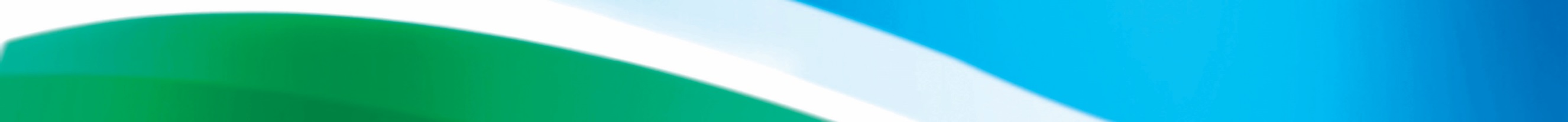 Нормативные правовые документы,
регулирующие конкурсные процедуры в 2024 году
Указы Президента Российской Федерации:
от 28 ноября 2018 года № 679 «О премиях лучшим учителям за достижения в педагогической деятельности»

от 06 февраля 2023 года № 67 «О внесении изменения в Указ Президента Российской Федерации от 28 ноября 2018 г. № 679 «О премиях лучшим учителям за достижения в педагогической деятельности»

Постановления Правительства РФ:
от 29.12.2018 № 1739 
«О мерах по реализации Указа Президента Российской Федерации от 28 ноября 2018 г. № 679 «О премиях лучшим учителям за достижения в педагогической деятельности»

от 14.02.2020 № 143 
«О внесении изменений в Правила проведения конкурса на присуждение премий лучшим учителям за достижения в педагогической деятельности, включающие в том числе условия участия в нем»)

Приказ Министерства образования и молодежной политики Свердловской области от 04.03.2024 № 431-Д «О проведении конкурса на присуждение премий лучшим учителям за достижения в педагогической деятельности в Свердловской области в 2024 году»
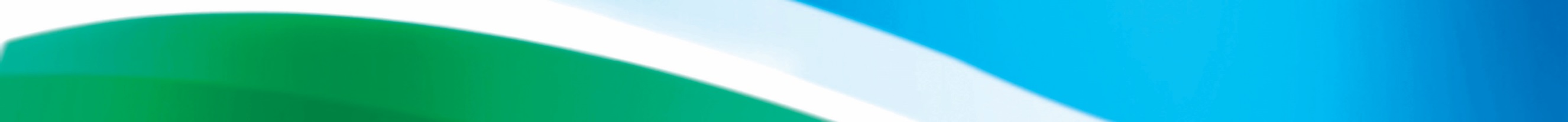 Итоги проведения конкурса в 2023 году
Сроки проведения: с 10 марта по 15 июля 

Количество участников: 59

География участников: 21 МО Свердловской области

Наибольшая представительность: Екатеринбург (13), Красноуфимск (7), Нижний Тагил (5), Новоуральский ГО (6), Каменск-Уральский (4)

Наибольшая выборка по квалификациям: учителя начальных классов – 13 заявок, учителя русского языка и литературы – 8, истории и обществознания – 6, биологии и географии – 6, иностранного языка  - 5.

В конкурсе приняли участие 5 мужчин, из них 3 – победителя.
Сельские учителя – 2, из них победителей - 2 (Горноуральский ГО, пос.Висим, Шалинский ГО, пгт.Шаля).
Почти 44% учителей (26 человек), принявших участие в конкурсе, имеют стаж работы более 25 лет, от 20 до 25 лет – 18,7% (11), от 10 до 20 лет –18,7% (11), до 10 лет – 18,6% (11).
Характеристика победителей конкурса в 2023 году
Квота победителей: 36
Представительность:
10 учителей города Екатеринбурга 
6 учителей Новоуральского ГО
3 учителя города Нижнего Тагила 
 по 2 учителя Качканарского ГО, ГО Красноуфимск, ГО Города Лесного 
по 1 учителю-победителю из Асбестовского ГО, Алапаевского ГО Рефтинского, поселка Висим Горноуральского ГО, ГО Богдановича, ГО Города Ирбита, ГО Каменск-Уральского, Краснотурьинского ГО,  Полевского ГО, Слободо-Туринского МО, пгт Шаля Шалинского ГО
Квалификации: 8 учителей начальных классов, 7 учителей истории и обществознания, географии, 5 учителей химии и биологии, 4 учителя иностранного языка, 3 учителя математики, информатики, 3 учителя технологии, 2 учителя русского языка и литературы, 2 учителя физической культуры, 1 учитель ИЗО, 1 учитель музыки.
Участники конкурса
В конкурсе могут принять участие учителя:

с установленным объемом учебной нагрузки не менее 18 часов в неделю за ставку заработной платы, 

со стажем педагогической деятельности не менее 3 лет, 

основным местом работы которых является образовательная организация, реализующая образовательные программы начального общего, основного общего и среднего общего образования, расположенная на территории Свердловской области.

Лица, осуществляющие в указанных образовательных организациях административные или организационные функции, права на участие в конкурсе не имеют» (Постановление Правительства РФ от 14.02.2020 № 143 «О внесении изменений в Правила проведения конкурса на присуждение премий лучшим учителям за достижения в педагогической деятельности, включающие в том числе условия участия в нем»)

Претендент на участие в конкурсе, не должен быть получателем премии (2019-2023 гг.) – проверка по базе данных Министерства просвещения РФ edu.ru/best-teachers
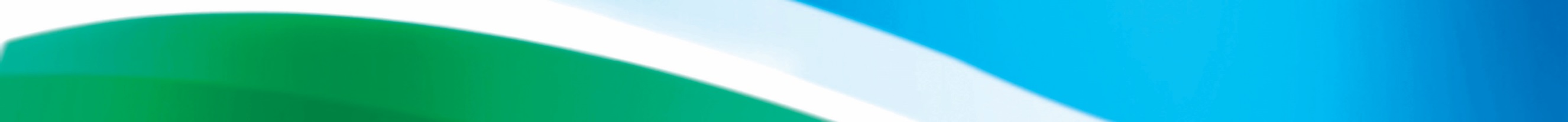 Организация конкурса в 2024 году
Сроки проведения: с  04 марта по 05 июля

Прием документов: с 25 марта по 15 апреля (включительно)

Техническая экспертиза: с 16 апреля по 19 апреля (включительно)

Размещение списка участников: до 27 апреля

Экспертиза конкурсных документов: с 27 апреля по 27 мая

Приказ об утверждении победителей конкурса: до 09 июня

Формирование пакета документов в Минпросвещение РФ: до 26 июня

Выплата Минпросвещением РФ премий победителям (200 000,0 руб): до 5 октября
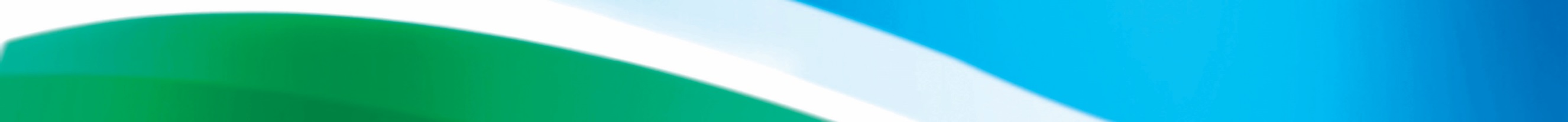 Организационное и информационное сопровождение
Министерство образования и молодежной политики Свердловской области
Сайт  https://minobraz.egov66.ru/ 
Раздел: Документы - подраздел Уведомления
Отдел высшего образования и развития педагогических кадров
Киргинцева Лилия Владимировна, консультант
Региональный оператор конкурса:
Сайт https://lu.mcos-so.ru/
Контактные телефоны: (343) 210-21-22, (343) 210-99-22, e-mail: lu@rrc-so.ru
Баженова Валентина Леонидовна, начальник отдела операционного сопровождения социально-экономических платформ и мероприятий
Козлова Ксения Андреевна, ведущий аналитик, ответственный за прием документов
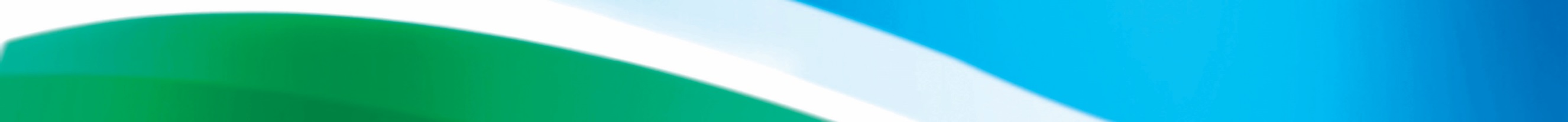 Прием конкурсных документов
Адрес: г. Екатеринбург, 
ул. Белинского 163, второй этаж, каб. 209 (здание ГБОУ СО «ЦПМСС «Эхо»). 

По предварительной записи
Необходимо личное присутствие претендентов

Контактные телефоны: (343) 210-99-22, (343) 210-21-22 

График приема документов:
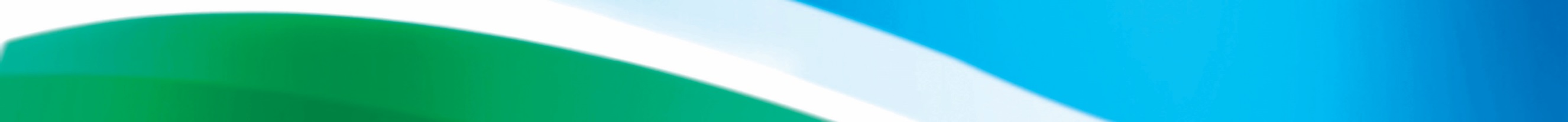 Техническая экспертиза конкурсных документов
Полнота и правильность оформления пакета конкурсных документов (в соответствии с перечнем, определенным Правилами Конкурса, Уведомлением)

Учитель, заявившийся на конкурс, не являлся получателем премии (2019 - 2023 г.) – проверка по базе данных Министерства просвещения 
    edu.ru/best-teachers 

3. Имеет учебную нагрузку не менее 18 часов, педагогический стаж не менее 3-х лет в образовательной организации

4. Не выполняет административные или организационные функции
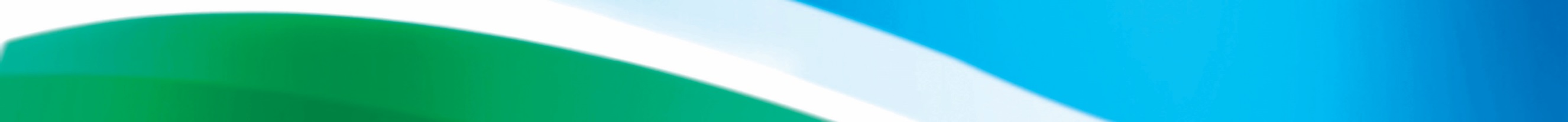 Необходимая конкурсная документация для участия
Опись документов
Заявка на участие в конкурсе
3. Согласие на обработку персональных данных
4. Копия решения (выписка из решения) коллегиального органа управления образовательной организации о выдвижении учителя на участие в конкурсе
5. Копия документа (документов) об образовании учителя
6. Копия трудовой книжки
7. Справка, содержащая информацию о профессиональных достижениях учителя (с приложениями)
8. Информация о публичной презентации общественности и профессиональному сообществу результатов педагогической деятельности
9. Копия лицензии на право ведения образовательной деятельности образовательной организации по месту работы учителя

Документы предоставляются в бумажном виде и на электронном носителе
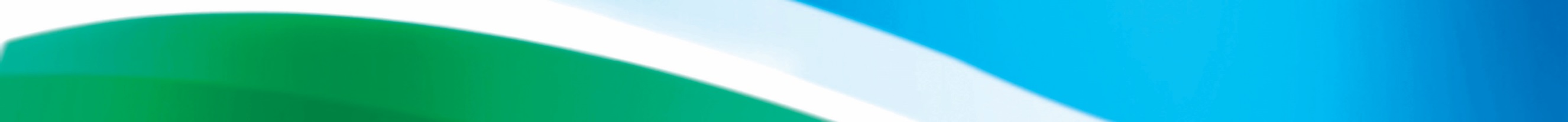 Подробная информация о правилах приема
Подробная информация о правилах приема, требованиях к оформлению и содержанию документов претендентов на участие в конкурсе указана в Уведомлении о проведении конкурса на присуждение премий лучшим учителям за достижения в педагогической деятельности в Свердловской области в 2024 году и размещена 
на официальном сайте Министерства в информационно-коммуникационной сети Интернет
https://minobraz.egov66.ru/site/section?id=69 
и на сайте «Лучшие учителя Свердловской области» http://lu.rrc-so.ru/
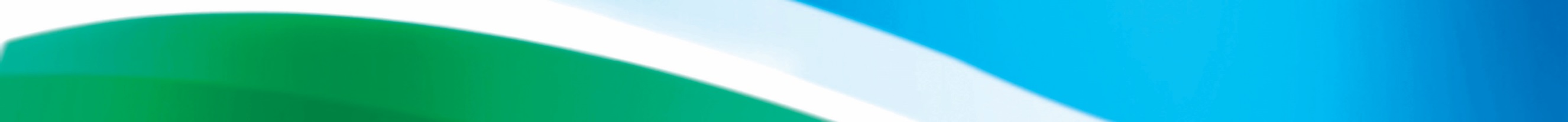 Условия участия учителей в Конкурсе 1. Наличие собственной методической разработки по преподаваемому предмету, имеющей положительное заключение по итогам апробации в профессиональном сообществе – максимально 10 баллов
2. Высокие результаты учебных достижений обучающихся при их позитивной динамике за последние три года – максимально 10 баллов
3. Высокие результаты внеурочной деятельности обучающихся по учебному предмету максимально 10 баллов
4. Создание учителем условий для адресной работы с различными категориями обучающихся (одаренные дети, дети из социально - неблагополучных семей, дети, попавшие в трудные жизненные ситуации, дети из семей мигрантов, дети-сироты и дети, оставшиеся без попечения родителей, дети-инвалиды и дети с ограниченными возможностями здоровья, дети с девиантным (общественно опасным) поведением) максимально 10 баллов
5. Обеспечение высокого качества организации образовательного процесса на основе эффективного использования  различных  образовательных технологий, в том числе дистанционных образовательных технологий или электронного обучения - максимально 10 баллов
6. Непрерывность профессионального развития учителя - максимально 10 баллов
Конкурс в системе непрерывного развития профессионального мастерства педагогических работников Свердловской области
Цель: продвижение в профессиональном сообществе лучших педагогических практик, презентация современных образовательных технологий, проектов и программ учителей, получивших на экспертном уровне высокую оценку своей профессиональной деятельности

Результат: включение учителей-победителей конкурса в различные формы системы непрерывного развития профессионального мастерства педагогических работников Свердловской области федерального проекта «Учитель будущего» 

Итоги конкурса: 
Анкеты-презентации победителей конкурса на сайте https://lu.mcos-so.ru/
2) Форум лучших учителей Свердловской области
https://rutube.ru/video/3f82a2abf4462287c24455d64aee31e4/
3) Медиасборник выступлений победителей конкурса на Форумах лучших учителей Свердловской области в 2020-2022 годах
https://vk.com/uchitelbudushego?w=wall-195295147_2288
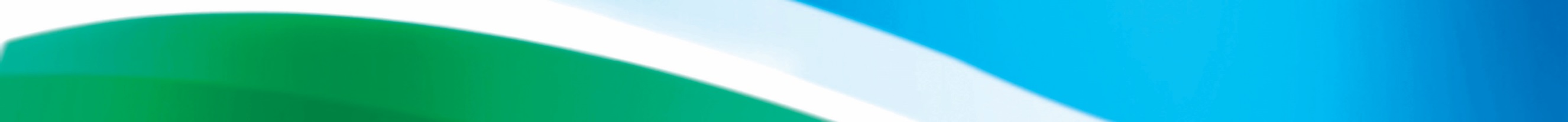 СПАСИБО ЗА ВНИМАНИЕ!
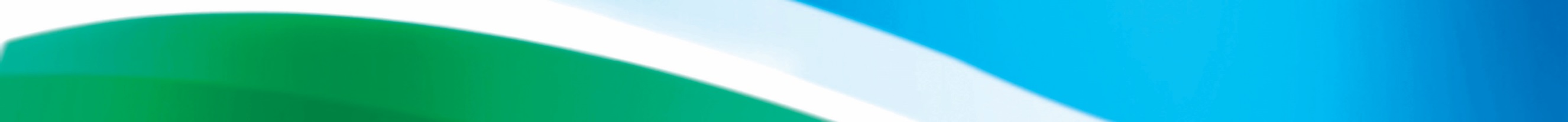